The Chrome Window
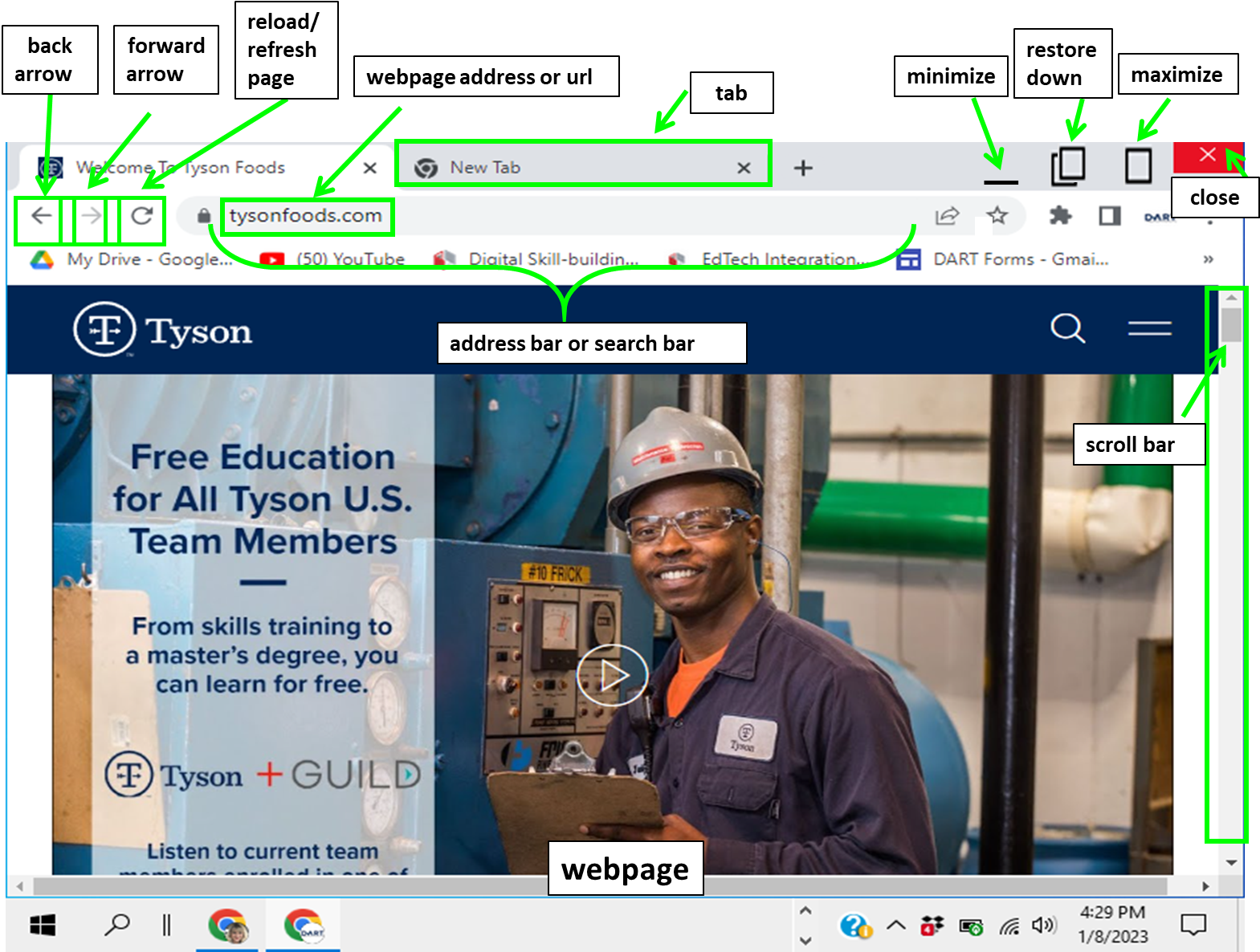